Le marché bio européen a atteint 52,0 milliards d’euros en 2020 – graphiques
Communiqué aux médias du FiBL et de l’AMI, 15 février 2022
Institut de recherche de l’agriculture biologique FiBL, CH-Frick, et Agrarmarkt Informations-Gesellschaft, DE-Bonn
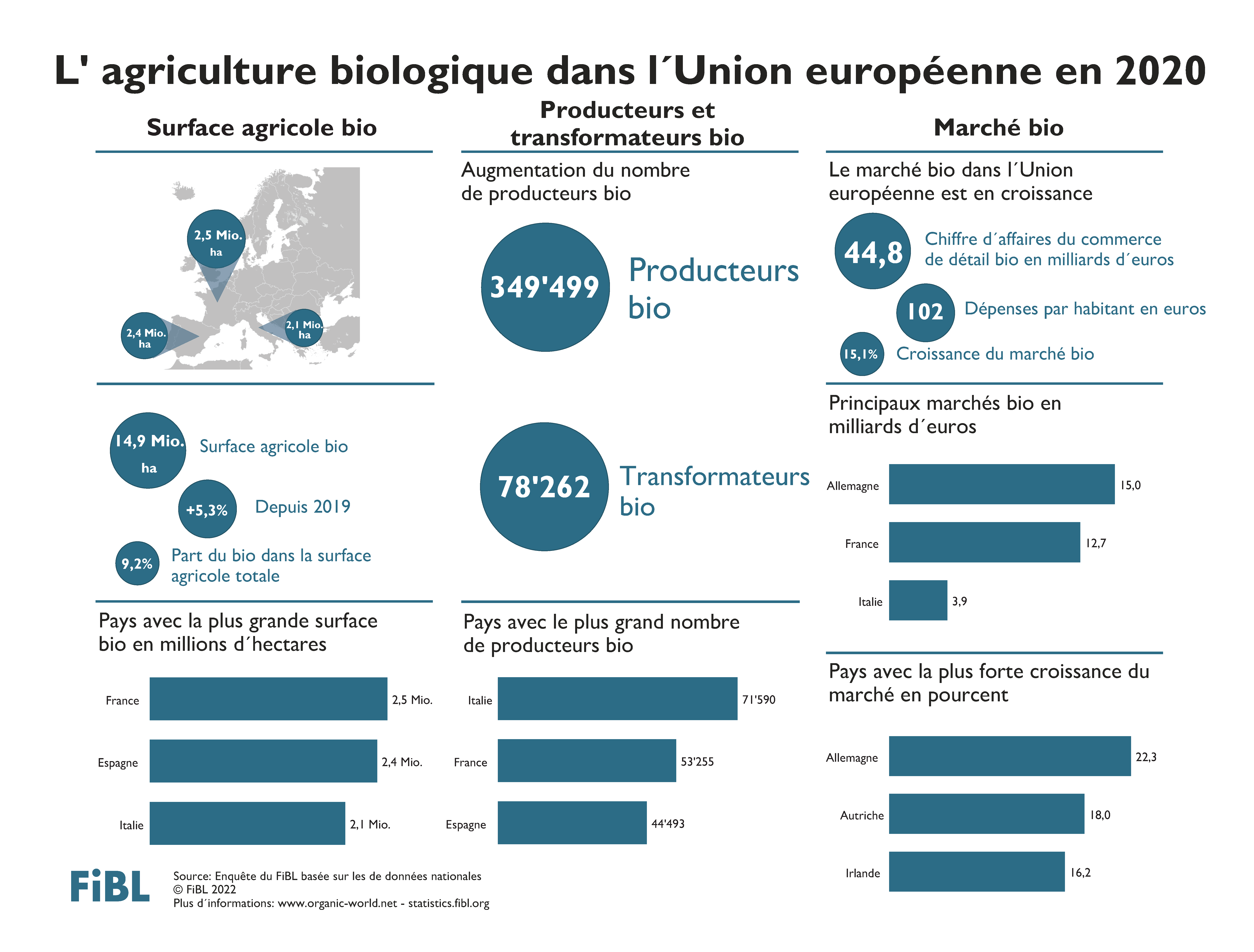 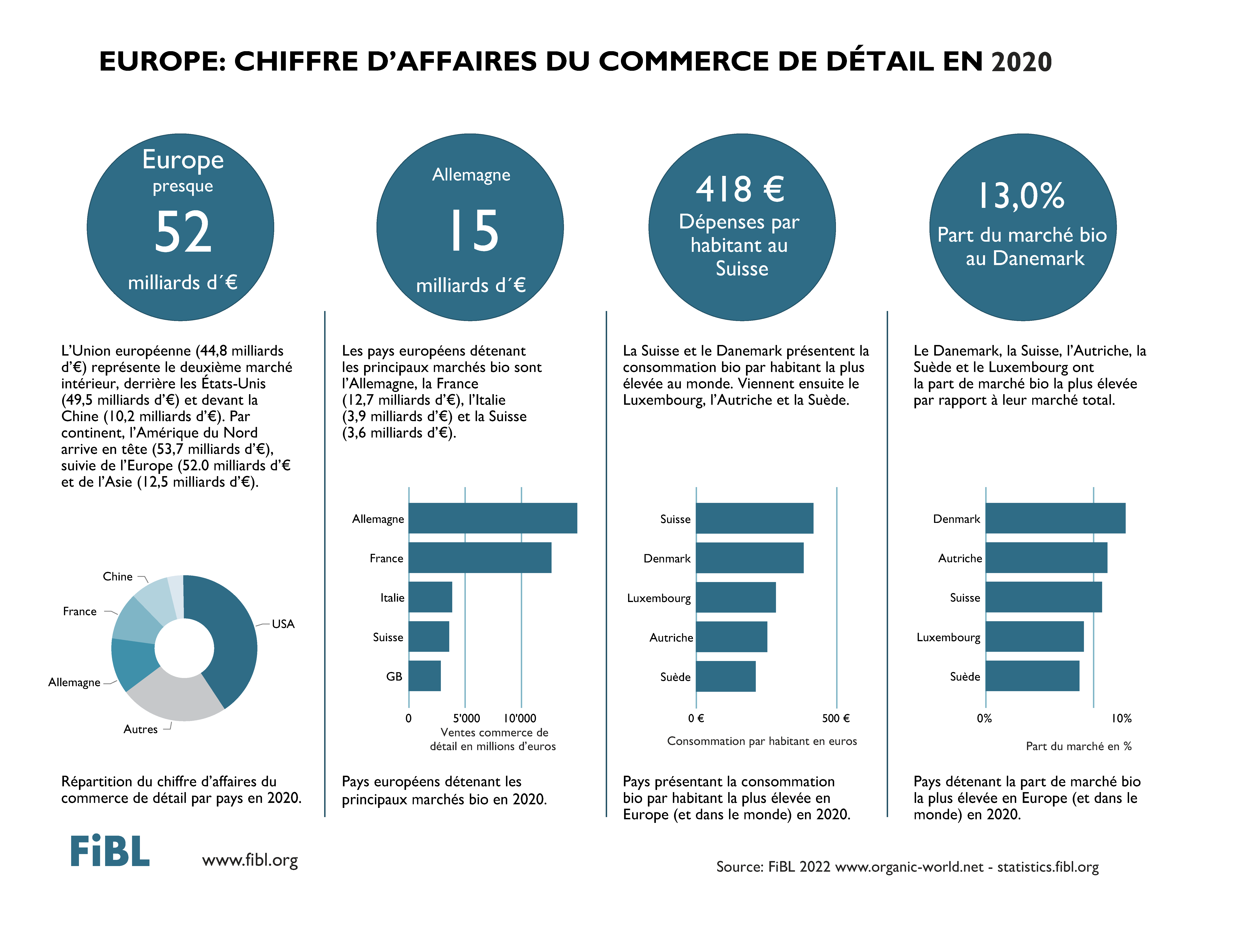 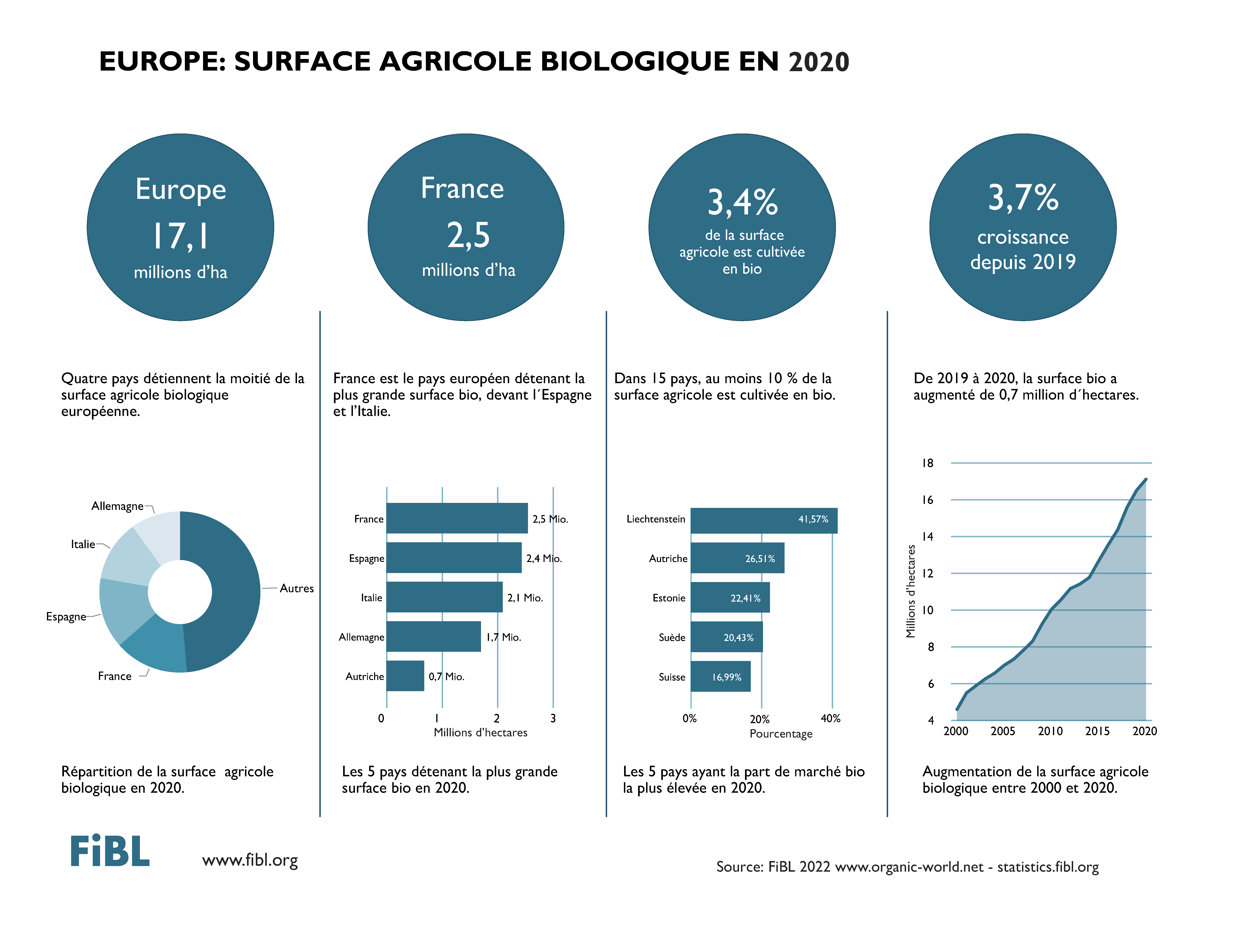 Acknowledgements
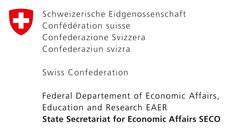 The Swiss State Secretariat of Economic Affairs (SECO)
Coop Sustainability Fund 
NürnbergMesse, the organizers of  BIOFACH
IFOAM – Organics International
More than 200 experts from all parts of the world contributed to the FiBL survey 2022.
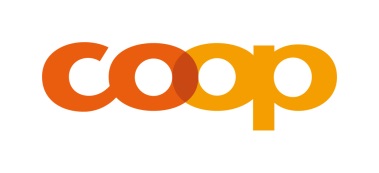 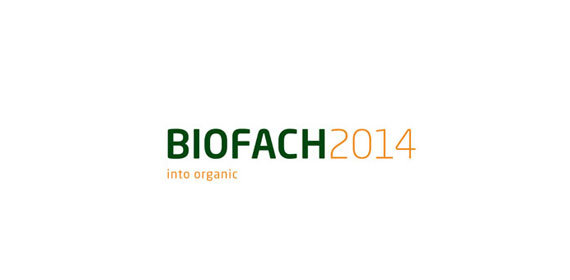 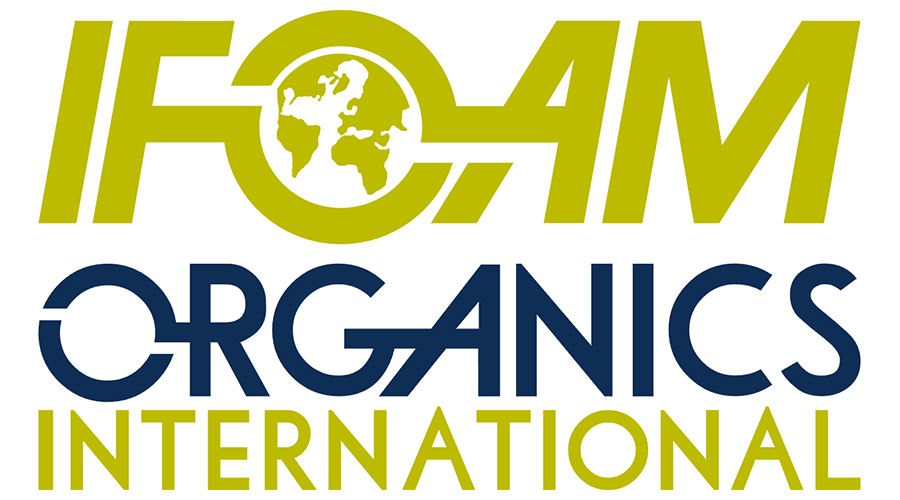 The World of Organic Agriculture 2022www.organic-world.net
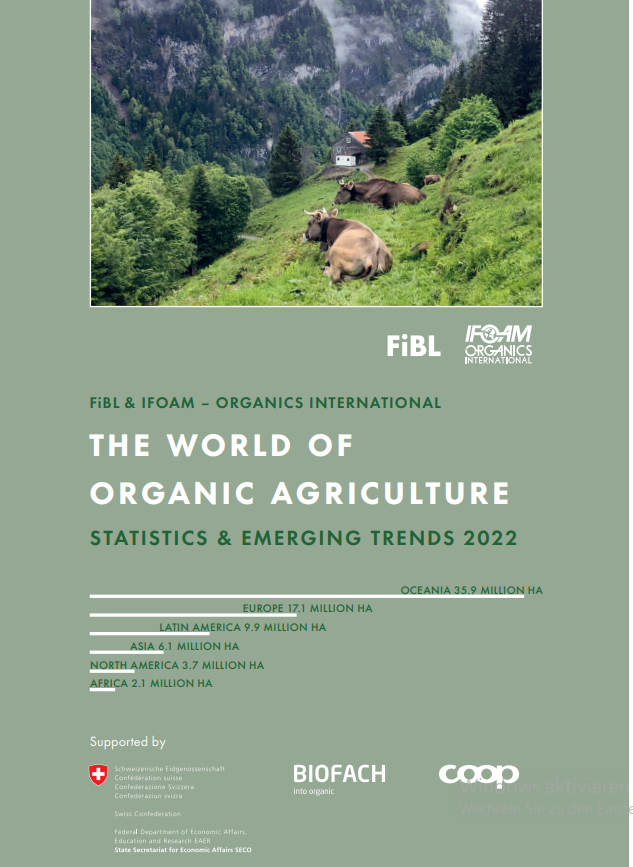 The 23rd edition of «The World of Organic Agriculture», was published by FiBL and IFOAM – Organics International in February 2022.
Data tables and graphs
Country and continent reports
Markets, standards, policy support

The book can be ordered or downloaded at (item number 1344): https://www.fibl.org/en/shop-en
Contact
Helga WillerResearch Institute of Organic Agriculture (FiBL)Ackerstrasse 113, 5070 Frick, SwitzerlandTel. +41 79 218 0626helga.willer@fibl.org www.fibl.orgwww.organic-world.net; statistics.fibl.org

Willer, Helga, Jan Trávníček, Claudia Meier and Bernhard Schlatter (Eds.) (2022): The World of Organic Agriculture. Statistics and Emerging Trends 2022. Research Institute of Organic Agriculture (FiBL), Frick, and IFOAM – Organics International, Bonn. 
Available at www.organic-world.net/yearbook/yearbook-2022
FiBL online
www.fibl.org
www.bioaktuell.ch
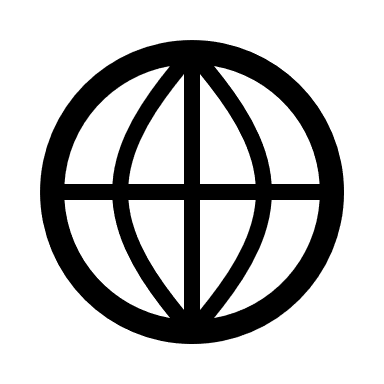 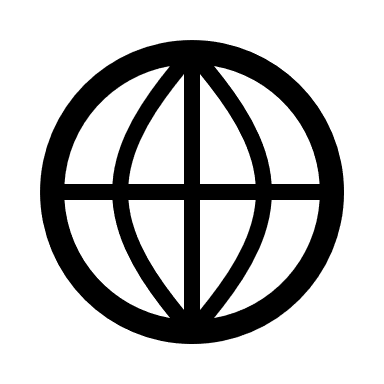 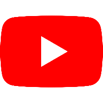 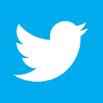 fiblfilm
@fiblorg
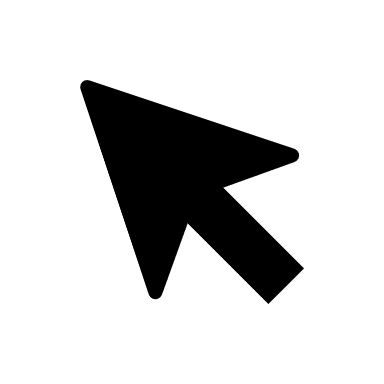 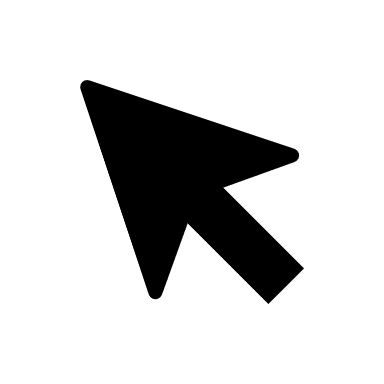 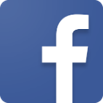 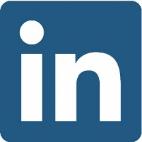 @FiBLaktuell
linkedin.com/company/fibl